Pracovní právo pro neprávníky úvod do pracovního práva
JUDr. Jakub Tomšej, Ph.D.
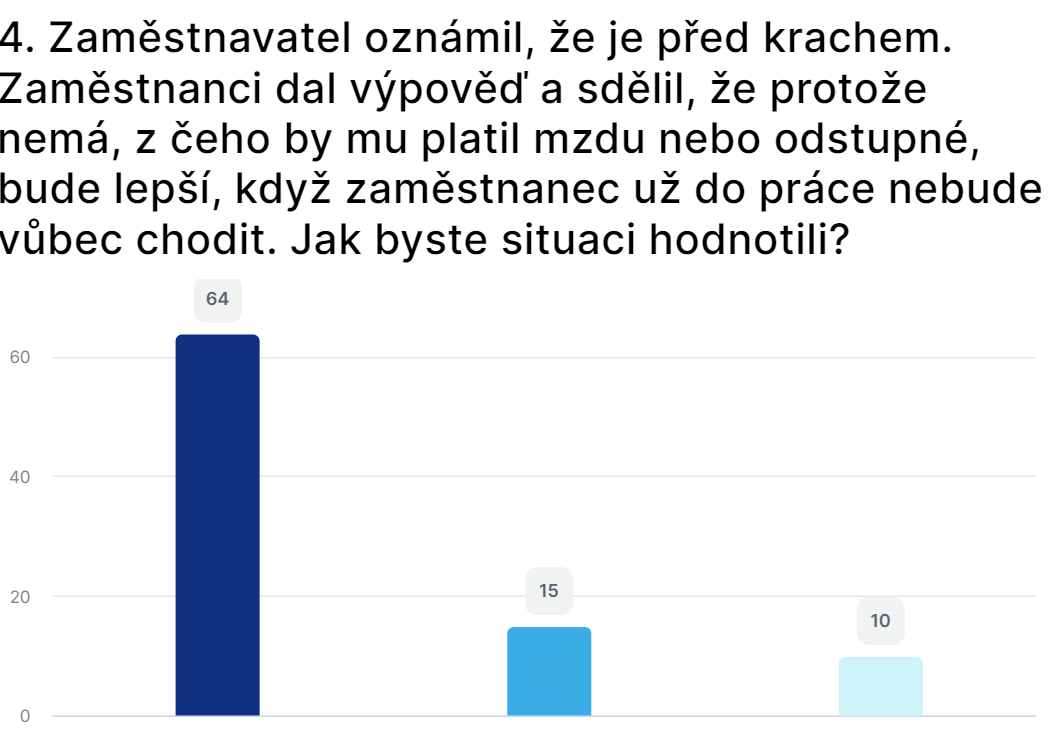 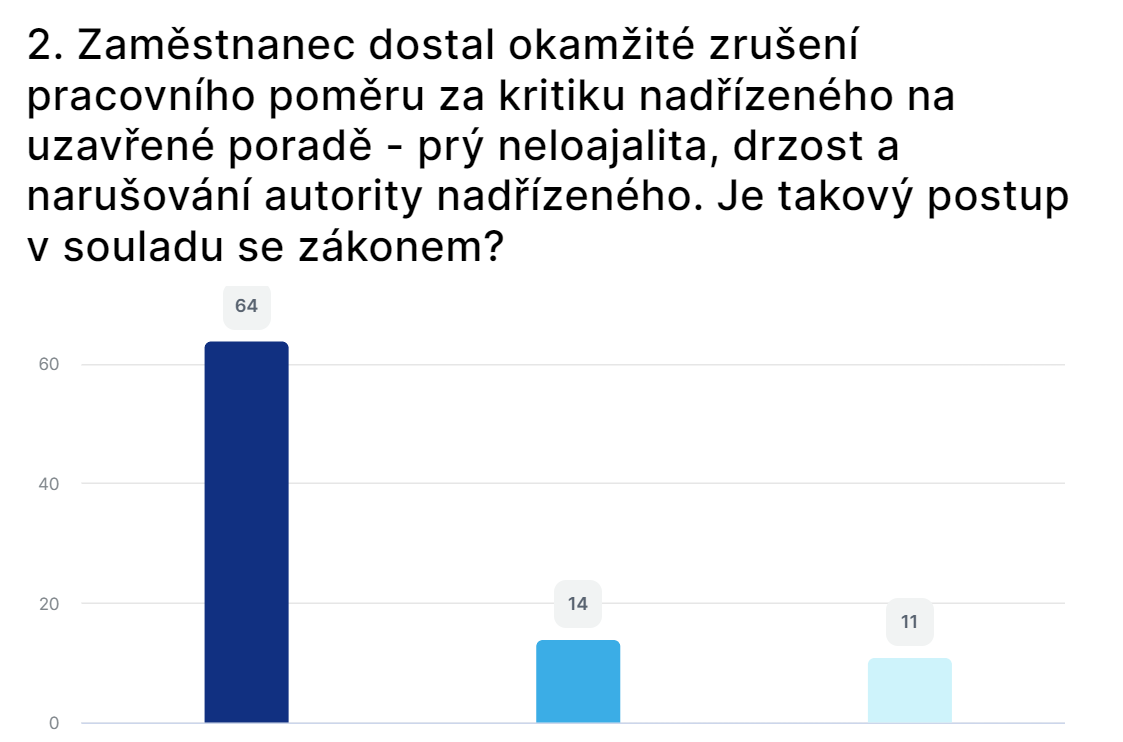 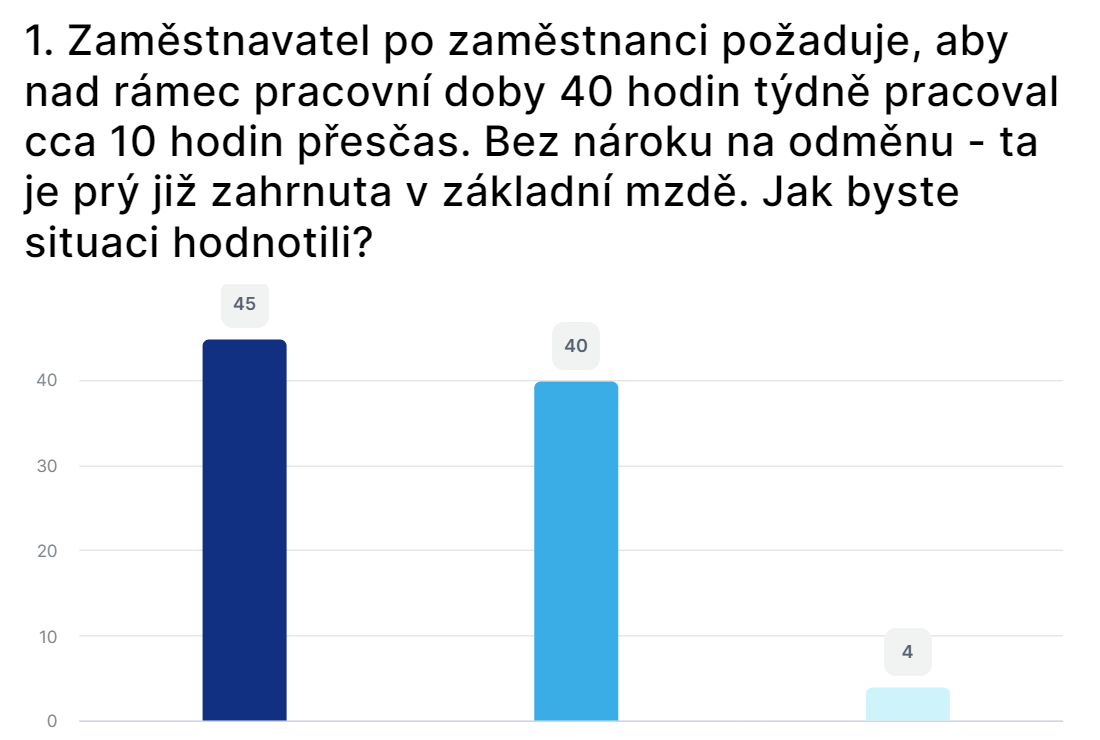 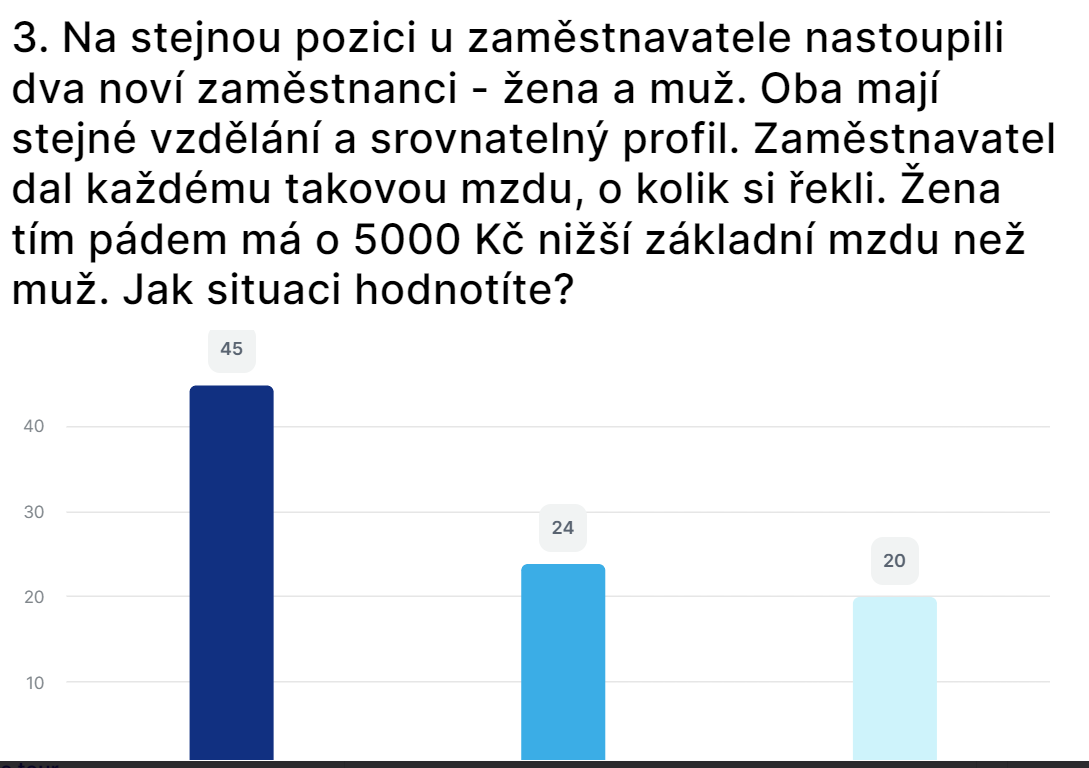 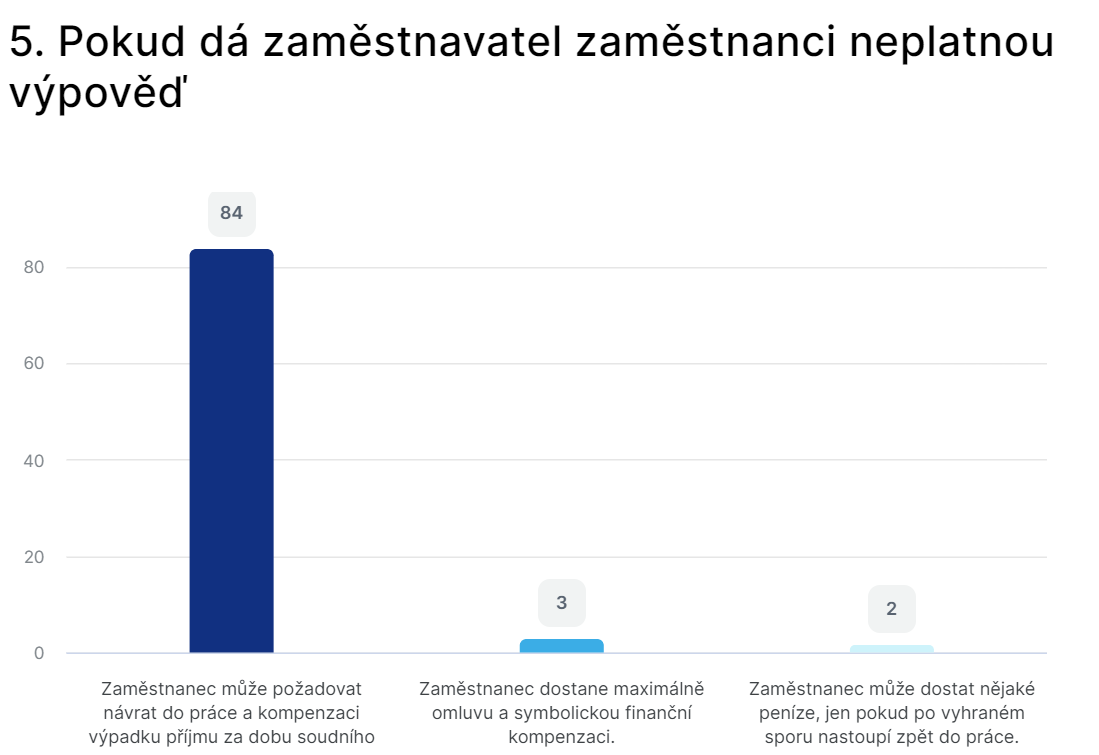 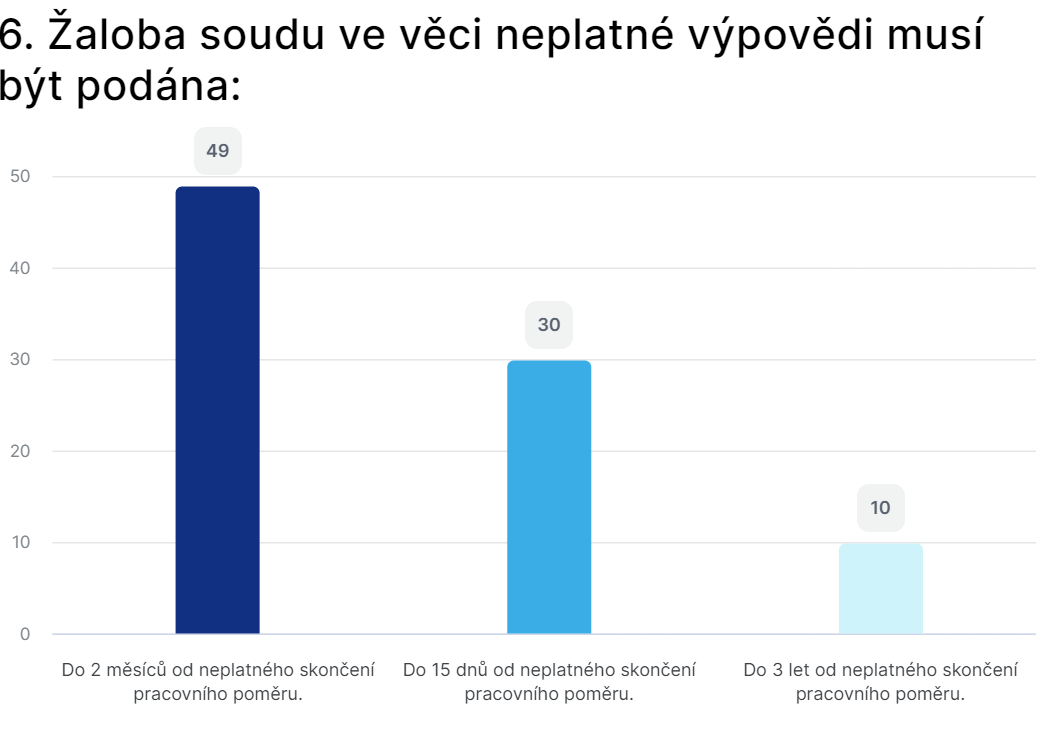 Pracovní právo
Funkce pracovního práva
I proti vůli zaměstnance!
Vývojové tendence pracovního práva
Flexicurity?
Ne každá „práce“ spadá pod pracovní právo
Závislá práce
Základní znaky: 
Vztah nadřízenosti zaměstnavatele a podřízenosti zaměstnance,
Výkon práce jménem zaměstnavatele, 
Výkon práce podle pokynů zaměstnavatele a 
Osobní výkon práce zaměstnance. 
Další požadavky: 
Výkon práce za mzdu, plat nebo odměnu za práci, 
Výkon práce na náklady a odpovědnost zaměstnavatele, 
Výkon práce ve stanovené pracovní době 
Výkon práce na pracovišti zaměstnavatele, popřípadě na jiném dohodnutém místě.
Závislá práce
Pracovní poměr 
Za PP se považuje i agenturní zaměstnávání 
Dohody o pracích konaných mimo pracovní poměr
Další vztahy účasti na práci 
Služební poměry 

Závislou práci nelze vykonávat mimo pracovněprávní vztah 
V pracovněprávním vztahu nelze vykonávat nic jiného než závislou práci
Závislá práce
Zaměstnavatel, který provozuje síť supermarketů, obsazuje dvě pozice:
–– Jednak pozici prodavačky, od níž očekává výkon práce na pokladně ve stanovené pracovní době na základě jeho pokynů;
–– Jednak pozici „social media manažera“, který bude spravovat facebookový profil zaměstnavatele. Půjde o práci na několik hodin týdně, kterou zaměstnanec může vykonávat odkudkoli. Zaměstnavatel nemá o své prezentaci přesnou představu a spoléhá na to, že uchazeč samostatně vypracuje strategii, kterou poté bude naplňovat.
Nelegální práce
Pracovní smlouva na výkon jiné než závislé práce
Zaměstnanec x člen orgánu společnosti 
Jinak vzniká funkce, jinak se schvaluje smlouva
Jiná pravidla odpovědnosti 
Jiná pravidla pro skončení pracovního poměru 
Dříve: pracovní smlouva člena orgánu společnosti neplatná! 
Dnes: Je sice platná, ale v rozhodujících aspektech se neřídí zákoníkem práce
Právní normy
Prameny práva
Zdroje pracovních podmínek
Vymáhání pracovního práva
Základní zásady pracovního práva
Zvláštní zákonná ochrana postavení zaměstnance,
Uspokojivé a bezpečné podmínky pro výkon práce,
Spravedlivé odměňování zaměstnance,
Řádný výkon práce zaměstnancem v souladu s oprávněnými zájmy zaměstnavatele,
Rovné zacházení se zaměstnanci a zákaz jejich diskriminace.
Pojem zaměstnanec
Osoba starší 15 let 
Dokončená školní docházka 

Do 15 let: umění, reklama, kultura, sport v omezeném rozsahu s povolením úřadu práce
Mladistvý: může pracovat, ale platí některé ochranné limity 
Běžný zaměstnanec x vedoucí zaměstnanec
Pojem zaměstnavatel
Fyzická i právnická osoba 
Fyzická osoba – způsobilost zaměstnávat narozením, způsobilost činit právní jednání zletilostí 
Kdo za zaměstnavatele podepíše pracovní smlouvu?